Autism and ADHD in Adultssimilarities and differences15th May 2019
Dr Laura Checkley
Consultant Psychiatrist, City and Hackney Autism Service
East London Foundation Trust
What is Autism?
Autism is a lifelong developmental condition
Triad of impairments:
Difficulty with social interaction
E.g. prefers own company or 1 to 1 interactions, try to work out the rules of social interaction, difficulty interpreting facial expressions
Difficulty with social communication
E.g. dislikes small talk, lack of reciprocal conversation, can’t understand when people say one thing and mean another or tell lies
Difficulty with rigidity and repetitive behaviours
Intense interest, routines, hypersensitivities
What is ADHD?
Inattention
E.g. avoids difficult or boring tasks, loses things, easily distracted, doesn’t listen, careless mistakes
Hyperactivity
E.g. fidgety, leaves seat when not appropriate, talking excessively, loud in leisure activities
Impulsivity
E.g. interrupts others, difficulty waiting in queues, blurts out answers
Symptoms present before 12 years
Behaviours associated with ADHD in people with autism
Disorganisation (not planning ahead)
Forgetfulness (missing appointments, losing things)
Procrastination (starting projects but not completing them)
time management problems (always being late)
Premature shifting of activities (starting something but quickly getting distracted by something else)
Impulsive decisions (especially around spending, taking on projects, travelling, jobs or social plans)
Criminal offences (speeding, road traffic accidents, illegal drugs)
Unstable jobs and relationships.
Overlap
Approximately 40% of people with Autism have ADHD
Overlap in symptoms, e.g.
Referrals
Via City & Hackney PCL (formerly CHAMHRAS) 
Single point of entry for service users between the ages of 18-65 years - indicate Autism or ADHD service 

City and Hackney Autism Service:
Since February 2015, based at Primrose Square. 
Diagnostic service for adults (18+) in City & Hackney
Consultants: Dr Laura Checkley and Dr Nicole Eady
Can be helpful to complete an AQ10 prior to referral (free on internet, takes 2 minutes)
Update on PTSD & NICE GuidanceNice Clinical Guidance 116 Post-traumatic stress disorderPublished: 5th December 2018Replaces CG 26 – published 2005
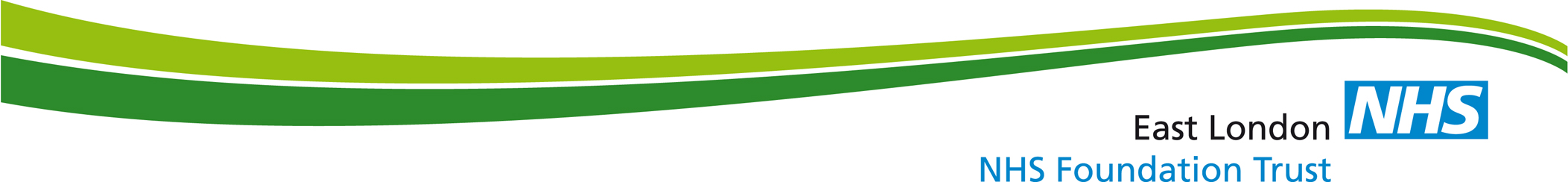 What’s changed in symptoms?
Reference to complex PTSD and the additional symptoms of complex PTSD (interpersonal difficulties or problems in relationships, negative self- perception, and emotional dysregulation) have been included after the publication of ICD-11 and the new diagnostic classification of complex PTSD 
Substance misuse has been removed as although this is a commonly coexisting condition it is not a core symptom of PTSD like all other bullet points in this recommendation
What’s changed in causes?
Traumatic childbirth has been broadened to include serious health problems and childbirth experiences.
Additional guidance on when to consider trauma
1.1.5 For people with unexplained physical symptoms who repeatedly attend health services, think about asking whether they have experienced 1 or more traumatic events and provide specific examples of traumatic events (see recommendation 1.1.2).
Additional guidance for particular groups
1.1.9. For refugees and asylum seekers at high risk of PTSD, think about the routine use of a validated, brief screening instrument for PTSD as part of any comprehensive physical and mental health screen.
Guidance for Primary/ Secondary care interface
1.2.1  For people with clinically important symptoms of PTSD presenting in primary care, GPs should take responsibility for assessment and initial coordination of care. This includes determining the need for emergency physical or mental health assessment.
Guidance on when PTSD links to legal process
1.3.2. Do not delay or withhold treatment for PTSD solely because of court proceedings or applications for compensation. Discuss with the person the implications of the timing of any treatment to help them make an informed decision about if and when to proceed.
Treatment: Medication
Drug treatments for adults 
1.6.24  Do not offer drug treatments, including benzodiazepines, to prevent PTSD in adults. 
1.6.25  Consider venlafaxine or a selective serotonin reuptake inhibitor (SSRI), such as sertraline for adults with a diagnosis of PTSD if the person has a preference for drug treatment. Review this treatment regularly. 
1.6.26  Consider antipsychotics such as risperidone, in addition to psychological therapies to manage symptoms for adults with a diagnosis of PTSD if: 
disabling symptoms and behaviours (severe hyperarousal, psychotic symptoms) 
not responded to other drug or psychological treatments. 
(should bestarted and reviewed by a specialist)
PTSD & Depression & Substances
1.7.1  For people presenting with PTSD and depression: 
usually treat the PTSD first because the depression will often improve with successful PTSD treatment 
treat the depression first if it is severe enough to make psychological treatment of the PTSD difficult, or there is a risk of the person harming themselves or others. 
1.7.2  Do not exclude people with PTSD from treatment based solely on comorbid drug or alcohol misuse. 

RATIONALE –
There was a lack of evidence on care for people with PTSD and complex needs, including people with coexisting conditions such as depression or substance misuse, so the committee used a formal consensus method to agree some overarching principles.
Update on dementia: NICE GuidanceNICE guideline [NG97] Published date: June 2018
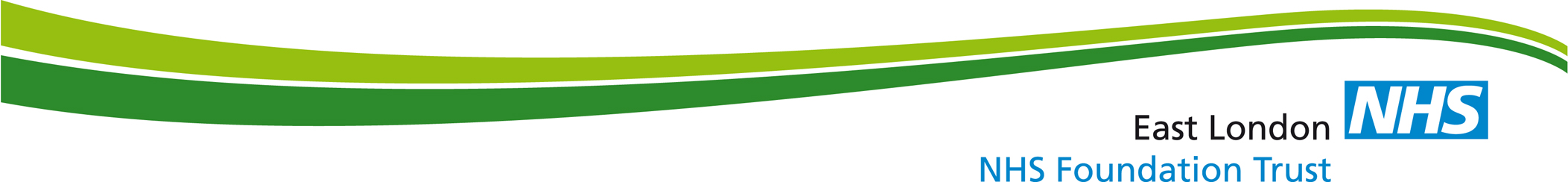 Delirium vs dementia:
Collateral and timescale help
LOC/arousal
Cognitive assessment tools won’t help
If in doubt treat for delirium first
Assessment:
Get collateral
Physical, bloods
Cognitive testing, normal score doesn’t mean no dementia 
Look for reversible causes: delirium, depression, sensory impairment, anticholinergics and other medications
Refer to memory assessment service
Management:
Involve in decision making, give information, care planning, advanced care planning (LPA)
Support carers
Assess capacity for decisions 
Cognitive stimulation, reminiscence, cognitive rehab/ot
Meds for Alzheimer’s:
AChE inhibitors: Donepezil, Galantamine, Rivastigmine
Monotherapy for mild-mod Alzh
Memantine if can’t have AChE inhib, or for severe Alzh
Start AchE inhib or memantine on advice from specialist (1st prescription can be by GP)
If adding memantine GP can do this without advice
Don’t stop AChE inhib when disease worsens
Ongoing progress with cognition score and/or functioning
Meds for non-Alzheimer’s:
LBD: donepezil or rivastigmine (galantamine only in mild-mod if others not tolerated, memantine if AChE inhib not poss)
Vascular: only give AChE inhib if comorbid Alzheimers/LBD
Frontotemporal: do not give
MS: do not give
BPSD:
Look for environmental/iatrogenic causes
psychosocial interventions, stimulation/activities (up or down)
Antipsychotics: risk of harm, agitation/hallucination/delusion
Be v careful if LBD/Parkinson’s
Stop it if not helping
Don’t give valproate unless indicated for another condition
Treat depression with psychology mild/mod rather than tablets
Don’t forget comorbidities:
Pain
Incontinence, constipation, UTIs
Sleep: hygiene, behavioural
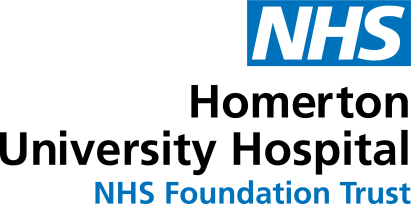 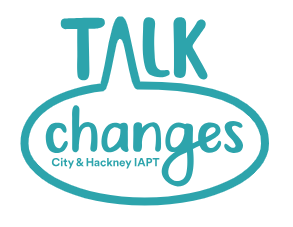 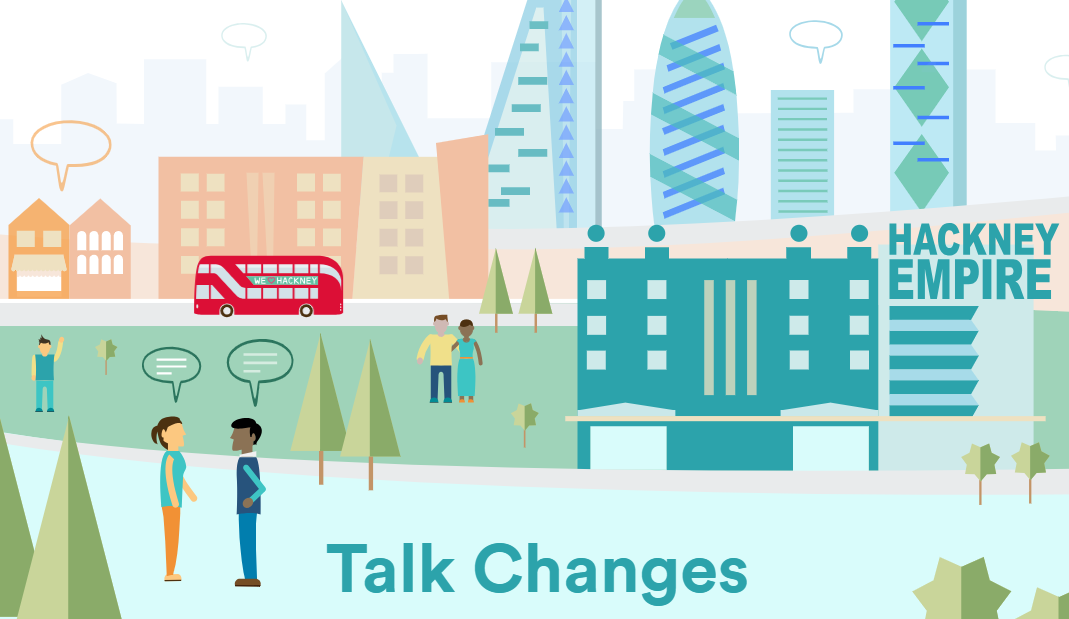 Talk Changes for Health  
Adapting CBT for patients with Long Term Conditions (LTCs)
The problem and opportunity
15 million (at least) in England have a LTC
30% of people with LTCs have anxiety or depression
For those with more than one LTC prevalence, rates for mental health problems are higher
one study found that prevalence of mental health problems among people with three or more LTCs was 40-50%
Effective interventions
IAPT LTC pathfinder sites demonstrated that tailored LTC interventions achieved recovery rates on par with standard IAPT services
Leading to improvements in both physical and mental health
Improved functioning and self care
decreases in severity in disease-specific measures for diabetes, COPD 
Reduced healthcare utilisation costs
[Speaker Notes: co-morbid depression is associated with a 50-75% increase in health spending among diabetes patients


Meta-analysis of psychological interventions in people with LTCs 	
 A review of 91 studies of psychological intervention for those with co-morbid physical and mental health problems showed a mean reduction of healthcare costs of 20%, with over 90% of studies showing a cost saving.]
Bidirectional relationship
Depression 
Unhealthy lifestyles
Reduced self-care
Decreased motivation to make adaptive behaviour changes
Poor appetite 
Less exercise/activity
Poor sleep
Anxiety 
(Mis) interpretation of bodily symptoms
Fear-avoidance e.g. fear of pain, breathlessness
Poor sleep
Chronic stress impacts the cardiovascular, nervous, gastrointestinal and immune systems
Depression and anxiety 





LTC onset and exacerbation
LTC /  symptoms




Depression and anxiety
Bidirectional relationship
[Speaker Notes: Ability to develop a shared understanding of the client’s presenting difficulties and the factors that are relevant to their maintenance. 
 
Ability to identify the most appropriate focus (or foci) for intervention, particularly:  
 
difficulties in adjustment to the LTHC and its management 
depression and/or anxiety that directly contributes to difficulties in self-management
depression and/or anxiety that is independent of the LTHC (or present premorbidly and exacerbated by diagnosis or symptoms)]
Adapting CBT for LTCs
Psychological problems may present as physical ones initially
Evidence-based therapy for depression and anxiety with adjustments
Work collaboratively towards health-related goals
[Speaker Notes: Brief intro for context: Our pathways are being developed inline with national guidance reflecting feedback from patients with LTC’s identifying ways to make psych support more accessible. We offer co located pathways increase access, reduce stigma. 
Co located pathways and working closely with Phys health teams facilitates adaptations to therapy.

Brief Mention current main pathways, COPD, Cardiac, Community dietitiens/IBS, dermatology, rheumatology, hypertension, diabetes

How is it different to CBT for patients without LTC’s? – Still Nice guidance, same therapies, but with focus on illness. CBT focuses on maladaptive beliefs that lead to patients engaging in unhelpful behaviours and have unintended consequences. Health anxiety and death anxiety common in this group,living with reminders of these - 

Minor adjustments to accommodate health specific beliefs, impact of condition in pacing of session (i.e., fatigue with COPD patients), working with health specialists to get accurate understanding of patients rehabilitation needs (patients beliefs about how much exercise is safe, about the battery life of their nebulisers) and obstacles (i.e., how much exercise is safe), and impact of medication (i.e., DMARDS)

Adjustments, practice based evidence

Increase access for an underrepresented groups older adults and men– patients present with physical health problems report this as their problem focus on mh can feel like this is not their main problem. 

Recent data analysis from an LTC site in sussex showed that set up of their LTC service led to an increase in referrals for men, hypothesised that this is because the referral comes from a focus on their physical health problems, which they may feel is more acceptable to see their GP for.

Focused work on engaging patients to think about change, CBT is adapted to include work on patients identify personal values and how their health related behaviours  sit in this context, and using this to collaboratively establish goals the patient is motivated to work towards.]
How can CBT help people with LTCs?
Specialist LTC practitioners 
Motivational interview techniques
Focus on patient values
Knowledge of health conditions
Relationships with specialist health teams
Help with adjustment to diagnosis and changes in physical health symptoms
Focus on helping resolve patterns in depression and anxiety that lead to negative impact on health behaviours
Improve functioning and quality of life
[Speaker Notes: Tailoring language, focus on improving coping. Improve practical skills in coping and changes to manage emotional responses
Specialist knowledge of health conditions, understanding of medications, the role and skills of specialist health teams (physios in ACERS teach managing breathlessness)

Evidence based therapies integrating findings from practice based evidence about tailoring CBT to focus on people’s underlying negative beliefs about illness how they manage stress, practical and emotional ability to cope.]
Cognitive Factors
Associated with successful adjustment
Associated with less successful adjustment
Illness specific
Accurate and balanced beliefs about symptoms, illness and management 
General
Normalising distress
Cognitive flexibility
Response shift
Acceptance
Mindfulness

General self-efficacy
Benefit finding and positive reframing
Illness specific
Feelings of helplessness around illness self-management
Strong overlap between sense of self and disease
General
Rumination
Cognitive Avoidance (denial)
Hopelessness/fatalism
[Speaker Notes: Targeting cognitive factors associated with more/less successful adjustment, 
Diagnosis as a traumatic experience being diagnosed with an illness they may not  “recover” from, leads to difficulties adjusting and accepting 

Cognitive therapy is about challenging thoughts, but for this patient group, accepting impact of their illness balances a realistic change in thinking, not about changing minds but about thinking in a way that helps someone live their life, changing relationship to illness

How underlying beliefs about self and illness interact. Illness perceptions.

Negative beliefs about medication, lifestyle changes, catastrophic beliefs about symptoms/symptoms discrimination

Perception of illness – research show that severity of illness is not
Behavioural:

Activity mnitoring, graded exercises, increase in enjoyabel and  achievable activities, behavioural experiments: do changes help?

Overcoming fear avoidance, attendance behaviours, increase exercise, better sleep routine

Interpersonal: expectations of others, communication, accessing support from others reduce isolation. (Beliefs about  accessing support)

therapist would collaboratively identify unhelpful beliefs and to adjust and increase flexibility and reinforce a more helpful belief that leads to adaptive behaviours i.e.,  

adjusting daily routine to a more manageable routine, reduce avoidance of exercise. accessing support with greater interpersonal skill.

Attendance behaviours
Health related goals – I.e., attendance at PR group, adherence to medication, managing diabetes, managine routine and balanced schedule to reduce stress related symptoms in IBS and dermatitis]
Behavioural Factors
Associated with successful adjustment
Associated with less successful adjustment
Illness Specific
Engaging in positive health 
General
Self-compassion
Coping using problem-solving (e.g. seeking information)
Accessing appropriate social support
Appropriate expression of or acknowledgement of emotions
Illness specific
Unhelpful responses to symptoms
Boom-bust
Maintaining previous levels of activity in the face of illness
Prioritising one condition at the expense of another
Non-disclosure about their condition
General
Passive Response Style
Emotion focused coping (e.g. avoidance, wishful thinking)
[Speaker Notes: Cardiac and copd patients, Chronic pain patients – frequent attenders and seeking further tests]
Adjustments in therapy techniques
Validate patient experience
Behavioural activation and activity scheduling (diabetes, chronic pain)
Adapt common methods of change i.e. breathing exercises, exposure to exercise in panic for COPD, mindfulness of experience 
Medication adherence (diabetes, RA)
Symptom discrimination (cardiac, COPD, IBS)
Behavioural experiments  and reducing safety behaviours, (access to toilets)
[Speaker Notes: All of these factors require a transdiagnostic approach, as these themes cross different LTC’sCollaborative and curious

Mood and illness as obstacles for behavioural activation/scheduling, adjusting for chronic pain, copd

Validate, patient wants to talk about this, CBT is a focused structured therapy, this can be a big challenge 

Medication adherence, where collaborative with patient, across all health conditions

Mindfulness of experience other than the breath to start]
Increased pain, bowel problems, bloating




Self-critical thoughts, lack of self efficacy, avoiding social events, embarrassment
Overworking, perfectionist standards, anxiety 





IBS onset and exacerbation
Bidirectional relationship
[Speaker Notes: Ability to develop a shared understanding of the client’s presenting difficulties and the factors that are relevant to their maintenance. 
 
Ability to identify the most appropriate focus (or foci) for intervention, particularly:  
 
difficulties in adjustment to the LTHC and its management 
depression and/or anxiety that directly contributes to difficulties in self-management
depression and/or anxiety that is independent of the LTHC (or present premorbidly and exacerbated by diagnosis or symptoms)]
Promoting engagement and referring on
Avoid 
Diagnostic/psychiatric language
stress, low mood, feeling scared, shock, ‘space to talk it through’, ‘feeling stuck’

Motivational sales pitch
What have you got to lose? (e.g. only 45 minutes of your life, etc)
We’re trying everything that we can to help you manage your symptoms better
This referral may not change things overnight but if it helps by just 5% ….
If you can get people to agree to a telephone call just to explore their options, we will do the rest!


huh-tr.homertonpsychology@nhs.net

Any questions?
[Speaker Notes: the challenge of bringing up the topic of wellbeing with LTC patients for GP’s
how to encourage patients to accept a referral? Some of the changes of  language ew make to engage someone, focus on helping them cope with physical health.

Take a salesperson approach, Signs someone might benefit from a referral:
 focus on symptom distress, or feeling very preoccupied by symptoms, or feeling like the previously enjoyed life activities and interests have been replaced by symptom management and symptom preoccupation >>> all signs that CBT could help.

Email address to send referrals

 available all afternoon to answer any further questions]